Dinc toplaşmaq və birləşmək azadlığının mənası, əhatə dairəsi
Abiddin Hüseynov,
Bakı Apellyasiya Məhkəməsinin hakimi
2017
Avropa Konvensiyasının 11-ci maddəsi:«1. Hər kəsin dinc toplaşmaq azadlığı və öz maraqlarını müdafiə etmək üçün həmkarlar ittifaqları yaratmaq və onlara qoşulmaq hüququ da daxil olmaqla başqaları ilə birləşmək azadlığı hüququ var».
I hissə
Dinc toplaşmaq azadlığı
- siyasi hüquq və azadlıqların tərkib hissəsidir;- fikir azadlığı və fikri ifadə etmək azadlığı ilə sıx əlaqəlidir (toplantılar ən müxtəlif məsələlər üzrə fikir mübadilələrinin aparılması üçün əlverişli vasitədir);- yalnız dinc və silahsız yığıncaqları nəzərdə tutur.
Bu azadlığın hüquqi məzmunu üç növ hüququn iştirakını özündə ehtiva edir:- şəxsi fəal hərəkətlər hüququ (açıq tədbirlərin təşkili və onlarda iştirak); - tələb etmək hüququ (kütləvi açıq tədbirlərin keçirilməsinə zəruri maddi istinad kimi ictimai binaların, küçələrin və s. təqdim olunması);- iddia hüququ (zəruri hallarda dövlət məcburiyyətinin və dövlət müdafiəsinin köməyinə müraciət etmək üçün hüquqi imkan).
Milli qanunvericilik:- Azərbaycan Respublikası Konstitusiyasının 49-cu maddəsi (Konstitusiya Qanunu (maddə 3.6), və Konstitusiya Məhkəməsinin 21.10.2005-ci il tarixli qərarı);- «Sərbəst toplaşmaq azadlığı haqqında» Qanun;- İnzibati Xətalar Məcəlləsi(180, 513, 515, 517-ci maddələr).- Cinayət Məcəlləsi (maddə 159-1, 169, 220, 233);- Konstitusiya Məhkəməsinin qərarları
- dinc toplaşmaq fikri ifadə etmək azadlığının təmin olunma vasitələrindən biridir;-yaxud «10-cu maddə ilə təmin olunan fikri ifadə etmək azadlığı 11-ci maddənin həsr olunduğu dinc toplaşmaq və birləşmək azadlığının məqsədlərindən biridir».  Ezelin v. France (1991).
11-ci maddə «həm qapalı, həm də ictimai yerlərdə keçirilən toplantıları» müdafiə edir;ictimai toplantılar üçün qabaqcadan icazə prosedurunun olması öz-özlüyündə 11-ci maddəni pozmur;bu azadlıq demokratik cəmiyyətin əsaslarından biridir;qabaqcadan razılıq proseduru bir qayda olaraq, bu hüququn mahiyyətinə zidd deyil. Belə prosedur yalnız,  o halda Konvensiyaya uyğun olur ki, hakimiyyətin yığıncaqların dinc xarakterini təmin edə bilməsi üçün zəruri olsun və hüququn həyata keçirilməsinə maneçiliyi əks etdirməsin. Rassemblement Jurassien və Unite Jurassienne İsveçrəyə qarşı (1979);
ictimai yer hesab edilməsinə baxmayaraq xüsusi mülkiyyətdə olan qapalı yerlərdə toplantıların keçirilməsində mülkiyyətçinin də razılığının olması zəruridir;ərizəçilər özəl şirkətin imtinası nəticəsində onların tərəfdarları olan şəxslərə öz baxışlarını çatdırmalarının qarşısının alındığını sübuta yetirə bilməyiblər. Çünki öz baxışlarını ticarət mərkəzindən kənarda ifadə etmək üçün onların ixtiyarında alternativ üsullar olmuşdurƏplbi və başqaları Birləşmiş Krallığa qarşı (2003).
«… presedent hüququnda yığıncaqlar azadlığının məqsədinin sırf sosial niyyətlər üçün hər kəsin istədiyi ictimai yerdən keçmək və ya istədiyi yerdə toplaşmaq hüququnu təmin etmək olduğunu təsdiq edən təcrübə yoxdur»; ərizəçilər mərkəzdən hər hansı formada yığıncaq təşkil etmək və ya birləşmək məqsədilə istifadə etməmişdilər, ərizəçilərin mərkəzdən çıxarılması Konvensiyanın 11-ci maddəsində təminat verilən hüquqlara müdaxiləni əks etdirmir.Anderson və başqaları Birləşmiş Krallığa qarşı (1997)
11-ci maddə məhz dinc toplantıları əhatə edir; əgər toplantılar açıq şəkildə zorakılıq məqsədi daşıyırsa, burda 11-ci maddənin təminatlarından söhbət gedə bilməz.Lakin bu eyni zamanda birmənalı olaraq sonradan baş vermiş insidentlər nəticəsində zorakılıqlarla müşaiyət olunmuş toplantılara aid edilməməlidir.
Əgər yığıncaq dinc xarakterlidirsə, sadəcə onun qanunsuz olması faktı onu 11-ci maddənin müdafəsindən məhrum etmir. Belə hallarda dövlətin müdaxiləsi 11-ci maddənin 2-ci bəndi ilə əsaslandırılmış olmalıdır… Məhkəmənin başqa şərhlə çıxış etməsi belə məna verərdi ki, dövlət yığıncaqlar azadlığını qadağan edən qanunlar qəbul edə bilər və sadəcə bu cür qanunların mövcudluğu özü-özlüyündə həmin qadağanı Konvensiyanın təsir dairəsindən çıxarardı. G Almaniyaya qarşı (1989)
- dinc toplaşmaq azadlığı hüququ dinc nümayiş təşkil etmək niyyətində olan hər kəs üçün təmin olunur;zor tətbiqi ilə əks-nümayiş ehtimalı və ya ekstremistlərin nümayişə qoşulacağı mümkünlüyü öz-özlüyündə bu hüququ ləğv edə bilməz;hətta hər hansı ictimai prosesin hadisələrin inkişafı ilə bağlı təşkilatçıların da nəzarət edə bilməyəcəyi qarışıqlığa səbəb olacağına real təhlükə mövcud olduqda belə, yalnız bu səbəb üzündən Konvensiyanın 11-ci maddəsinin 1-ci hissəsi həmin prosesə tətbiqindən imtina oluna bilməz, belə yığıncaqlara qoyulmuş hər hansı  məhdudiyyət bu maddənin 2-ci hissənin şərtlərinə müvafiq olmalıdır. «Xristianlar irqçiliyə və faşizmə qarşı təşkilatı» Birləşmiş Krallığa qarşı (1980)
- sərbəst toplaşmaq azadlığı demokratik cəmiyyətin özüllərindən birini təşkil edir və məhdudlaşdırıcı təfsir edilməməlidir;- dövlətlər sadəcə dinc toplaşmaq hüququnu təmin etməməli, eyni zamanda həmin hüququn həyata keçirilməsinə əsassız olaraq dolayı yollarla məhdudiyyətlər tətbiq etməkdən də çəkinməlidirlər; - müdaxilənin əsaslandırılması üçün inandırıcı və təkzibolunmaz səbəblər olmalıdırTahirova Azərbaycana qarşı (2013).
II hissə
Birləşmək azadlığı
- fikir və ifadə azadlığına nail olma vasitəsidir;- eyni düşüncəyə, ideya və maraqlara malik olan şəxslərin birləşməklə, öz fikirlərini kollektiv böluşmək imkanı təmin edilməlidir;- kollektiv şəkildə həyata keçirilən hüquqdur və birgə fəaliyyətin zəruriliyindən irəli gəlir; - birləşmək hüququna təminat vermədən şəxsin siyasi azadlığını həyata keçirmək və demokratik quruluşu təmin etmək mümkün deyildir.
- birləşmək hüququ eyni zamanda heç kəsin hər hansı birliyə daxil olmağa və ya qanunla müəyyən olunmuş hallar istisna olmaqla ondan çıxmağa məcbur edilə bilməməsini (neqativ birləşmək hüququ); - vətəndaşların birləşdiyi siyasi partiyaların və digər ictimai birliklərin fəaliyyət azadlığını nəzərdə tutur;- milli səviyyədə hüquqi tənzimləmə tələb edir.
Əsas elementləri: - öz maraqlarını müdafiə etmək;- ictimai və siyasi fəaliyyət;- dövlətin idarə olunmasında və cəmiyyət həyatında iştirak; - könüllülük;- kollektivçilik;- qanuni fəaliyyət.
Milli qanunvericilik:- Azərbaycan Respublikası Konstitusiyasının 58-ci maddəsi (Konstitusiya Qanunu (maddə 3), və Konstitusiya Məhkəməsinin qərarları);- «Siyasi partiyalar haqqında», - «Həmkarlar ittifaqları haqqında»,- «Dini etiqad azadlığı haqqında»,- «Qeyri-hökumət təşkilatları (ictimai birliklər və fondlar) haqqında»;- «Hüquqi şəxslərin dövlət qeydiyyatı və dövlət reyestri haqqında» Qanunlar; - İnzibati Xətalar Məcəlləsi (515.0.1, 579-582);- Cinayət Məcəlləsi (169-1)
- «birləşmək» anlayışı müstəqil əhəmiyyət daşıyır: milli hüquqda tövsif yalnız nisbi dəyərə malikdir və özündə sadəcə ilkin istinad nöqtəsini əks etdirir;- əgər seçim və ya hərəkət etmək imkanları mövcud deyildirsə və ya heç bir fayda verməyəcək dərəcədə əhəmiyyətli deyilsə, yaxud azaldılırsa şəxs birləşmək hüququndan istifadə etmirChassagnou və başqalarının Fransaya qarşı (1999).
- dövlət orqanları tərəfindən yaradılan inzibati xarakterli birliklər 11-ci maddənin mənasına görə birlik hesab edilmir; - dövlət tərəfindən belə birliyin yaradılması müvafiq peşə sahiblərinin öz peşə birliklərini yaratmasına və onlara daxil olmasına mane olmur.Le Compte və b. Belçikaya qarşı (1981).
- «Frami» (lisenziya almaq üçün üzvlük məcburi olan assosiasiya) əsasən xüsusi təşkilat olduğu üçün, Konvensiyanın 11-ci maddəsinin mənasına görə «birlik» kimi nəzərdən keçirilməlidir;- 11-ci maddə neqativ birləşmək hüququnu (birliyə üzv olmamaq azadlığı və ondan çıxmaq hüququ) da özündə əks etidirir; - birliyə üzv olmaqdan imtinanın lisenziyanın geri alınmasına səbəb olması 11-ci maddədə bəyan edilən hüququn mahiyyətinə toxunur və bu hüququn məhdudlaşdırılmasını əks etdirir; -  şəxsi fikrin müdafiəsi birləşmək azadlığının məqsədlərindən biridir, ona görə 11-ci maddə 9 və 10-cu maddələrin işığında tətbiq edilir. Sigurdur  Sigurjonson İslandiyaya qarşı (1993).
- təşkilat yaratmaq hüququ 11-ci maddədə təsbit edilmiş hüquqlardan doğan bir hüquqdur; - vətəndaşların ümumi maraqlarını təmin etmək üçün kollektiv fəaliyyət göstərmək məqsədilə hüquqi şəxs yaratmaq imkanı digər şəxslərlə birləşmək azadlığı hüququnun vacib aspektlərindən birini təşkil edir;- milli qanunvericilikdə bu hüququn hansı qaydada təsbit edilməsi və onun təcrübədə dövlət orqanları tərəfindən necə tətbiq edilməsi sözügedən ölkədə demokratiyanın durumunun göstəricisidir. Sidirupoulos və başqalarının Yunanıstana qarşı (1998)
- dini etiqad azadlığı ilk növbədə ayrlıqıda hər bir şəxsin vicdan məsələsi olsa da, o həmçinin, fərdi və xüsusi qaydada, habelə başqaları ilə birlikdə açıq qaydada, eyni inanca malik şəxslərin arasında «dinə etiqad etmək» azadlığını nəzərdə tutur;- dini icmalar ənənəvi olaraq təşkilati struktur formasında mövcud olduqlarına görə, Konvensiyanın 9-cu maddəsi birliklərin həyatını dövlətin əsassız müdaxiləsindən müdafiə edən 11-ci maddənin işığında şərh olunmalıdır...
- dini etiqad azadlığı hüququ həm də belə bir gözləntini əks etdirir ki, dindarların dövlətin əsassız müdaxiləsi olmadan sərbəst toplaşmasına (birləşməsinə) imkan veriləcəkdir. Xilaskar ordunun Moskva bölməsi Rusiyaya qarşı (2006),- birliyə hüquqi şəxs statusu verməkdən imtina birləşmək azadlığı hüququnun həyata keçirməsinə müdaxiləyə bərabərdir.Gorzelik və başqaları Polşaya qarşı (2004), Ramazanova və q. (2007), Nəsibova  (2007) Azərbaycana qarşı
həmkarlar ittifaqları azadlığını birləşmək azadlığının formalarından biri və ya xüsusi aspekti kimi nəzərdə tutan 11-ci maddənin 1-ci hissəsi həmkarlar ittifaqlarına və ya onların üzvlərinə dövlət tərəfindən hər hansı xüsusi münasibət, məsələn məsləhətləşmələrdə iştirak etmək hüququna təminat vermir.Belçika milli polis həmkarlar ittifaqı Belçikaya qarşı (1975)
- məcburi üzvlük barədə ümumi norma Konvensiyaya bilərəkdən daxil edilməsə də, bu o demək deyildir ki, həmkarlar ittifaqına daxil olmaqla bağlı hər bir və istənilən öhdəlik 11-ci maddəyə uyğundur; - yaşamaq üçün vasitələrin itirilməsinə səbəb olan işdən azad etmə təhdidi məcburiyyətin çox ciddi formasıdır;- muzdla işləyən işçilərin üzərinə öz vəzifələrinin icrasına başlamazdan əvvəl konkret həmkarlar ittifaqına məcburi daxil olmaq tələbi birləşmək azadlığının mahiyyətinə toxunur və 11-ci maddənin pozuntusunu əks etdirir. Yanq, Ceyms və Vebster Böyük Britaniyaya qarşı (1981)
- 11-ci maddə özü-özlüyündə kollektiv sazişləri imzalamamaq hüququna təminat vermir; - pozuntunun olması üçün həmkarlar ittifaqının tədbirlərinin Konvensiyanın 11-ci maddəsilə bir araya sığan qanuni məqsədlərin əldə olunmasına yönəlmədiyi aşkar olmalıdır Qüstafson İsveçə qarşı iş (1996)
- işəgötürənin kollektiv müqavilə bağlamaq öhdəliyinin olmaması özü-özlüyündə  Konvensiyanın 11-ci maddəsinin  müddəalarını pozmur. - Kollektiv müqavilələrin  könüllülük  sisteminin mahiyyəti ondadır ki,  işəgötürən tərəfindən tanınmayan Hİ kollektiv müqavilələrin bağlanması üçün tədbirlər görmək imkanına malik olur;  - Hİ-yə daxil olmaq hüququnun mahiyyəti ondan ibarətdir ki, işçilər öz mənafelərini işəgötürən qarşısında təmsil etmək və ya həmin mənafelərin dəstəklənməsi üçün tədbirlər görməyi Hİ-yə həvalə etməkdə azad olsunlar. Əgər işçilər bu cəhətdən məhdud səlahiyyətə malikdirlərsə Hİ-yə mənsub olmaq hüququ xəyali xarakter  alır. Vilson və Jurnalistlərin Milli İttifaqı və digərləri Birləşmiş Krallığa qarşı (2002)
Əgər şəxs müəyyən həmkarlar ittifaqına üzvlüyün işə qəbul üçün şərt olduğunu bilərsə və bu şərtə razı olmadığına baxmayaraq işə qəbul barədə təkliflə razılaşırsa, bunu həmin şəxsin öz neqativ hüququndan imtina etməsi kimi qəbul etmək olmaz. Sorensen və Rasmussen Danimarkaya qarşı (2006)
Fövqəladə vəziyyət zamanı həmkarlar ittifaqının fəaliyyətində iştirakına görə dövlət qulluqçusunun iş yerinin dəyişdirilməsi ərizəçinin birləşmək hüququna müdaxiləni təşkil edib. Metin Turan Türkiyəyə qarşı (2006)
Muzdlu işçi sanksiya və məhdudiyyətlərə məruz qalmadan həmkarlar ittifaqlarına daxil olmaq və ya olmamaq hüququna malik olduğu kimi, həmkarlar ittifaqı da yeni üzvlərin qəbulunda analoji azadlığa malik olmalıdır. 11-ci maddə birliyin üzərinə ona daxil olmaq istəyən istənilən şəxsi qəbul etmək öhdəliyinin qoyulması kimi şərh oluna bilməz. Əgər birlik konkret məqsədlərə nail olmaq üçün müəyyən baxışları və ideyaları bölüşən şəxslərdən ibarət formalaşırsa, birliyin öz üzvlərinin tərkibinə nəzarət edə bilməməsi bu hüququn səmərəliliyini təhlükə altına qoyardı. Birləşmiş maşinistlər və yanğınsöndürənlər cəmiyyəti (ASLEF) Birləşmiş Krallığa qarşı (2007)
11-ci maddə siyasi partiyalar, xüsusilə də konstitusiya quruluşunun əsaslarını sarsıtmaqda şübhəli bilinməmiş partiyalar da daxil olmaqla təşkilatlara şamil edilir;təşkilatın qeydiyyatından imtina edilməsi birləşmək azadlığı hüququnun mövcudluğuna mane olur. Mordova prezident partiyası Rusiyaya qarşı (2004)
Birliklərin, o cümlədən siyasi partiyaların fəaliyyətinin milli hakimiyyət orqanları tərəfindən dövlətin konstitusion əsaslarının dağıdılması kimi qiymətləndirilməsi və qadağanedici tədbirlərin tətbiqini tələb etməsi özü-özlüyündə onları Konvensiyanın müdafiəsindən məhrum etmir.Sosialist Partiyası və digərləri Türkiyəyə qarşı (1998)
Rifah partiyası və başqaları Türkiyəyə qarşı (2003)Hakimiyyətə gələ bilən yeganə orqan olan siyasi partiyaların ölkələrində bütövlükdə rejimə təsir göstərmək qabiliyyəti onların oynadığı rolun əsas xüsusiyyətidir. Siyasi partiyalar siyasi meydanda olan digər təşkilatlardan seçicilər qarşısına çıxardıqları ümumi cəmiyyət modeli barədə təkliflər və hakimiyyətə gəldikdə bu təklifləri yerinə yetirmək qabiliyyəti ilə fərqlənir...
Siyasi partiya qanunda, yaxud dövlətin qanuni və konstitusiya strukturlarında dəyişikliklərə iki şərtlə yardım edə bilər: - birincisi, istifadə edilən vasitələr qanuni və demokratik olmalıdır; - ikincisi, təklif olunan dəyişikliklərin özləri də əsas demokratiya prinsiplərinə uyğun olmalıdır. Liderləri zorakılığa təhrik etdiyi, yaxud demokratiyaya hörmət etməyən və ya demokratiyanın dağıdılmasına və demokratiyada tanınmış hüquqların pozulmasına yönəlmiş siyasət həyata keçirən siyasi partiya bu əsaslara görə təyin edilmiş cəzalara qarşı Konvensiya tərəfindən müdafiəni tələb edə bilməz....
Konvensiya ilə demokratiya arasında aydın əlaqəni nəzərə alaraq, demokratik cəmiyyətin idealları və dəyərlərini zəiflətmək və ya dağıtmaq üçün Konvensiya müddəalarına əsaslanmaq səlahiyyəti heç kimə verilə bilməz. Plüralizm və demokratiya kompromisə əsaslanır. Həmin kompromis ölkədə daha böyük sabitliyin təmin edilməsi üçün bəzi azadlıqlarının məhdudlaşdırılması ilə hərdənbir razılaşmalı olan şəxslərdən və ya qruplardan müxtəlif güzəştlər tələb edir.
birləşmək azadlığı mütləq deyil və razılaşmaq lazımdır ki, əgər hər hansı birlik fəaliyyəti və öz proqramında açıq və ya dolayısı ilə bəyan edilmiş məqsədləri vasitəsilə dövlət təsisatlarını, yaxud digər vətəndaşların hüquq və azadlıqlarını təhlükəyə məruz qoyursa, 11-ci maddə dövləti həmin təsisatları və vətəndaşları müdafiə etmək üzrə səlahiyyətlərdən məhrum etmir. Artyomov Rusiya Federasiyasına qarşı (2006)
həqiqətən də dövlət orqanlarının müəyyən qədər yubadılmadan sonra nəhayət birliyi dövlət qeydiyyatına alması mövcud işdə şikayətçiləri Konvensiya üzrə pozuntu qurbanı olma statusundan avtomatik olaraq məhrum etmək üçün əsas götürülə bilməz. Ramazanova və başqaları Azərbaycana qarşı (2007)
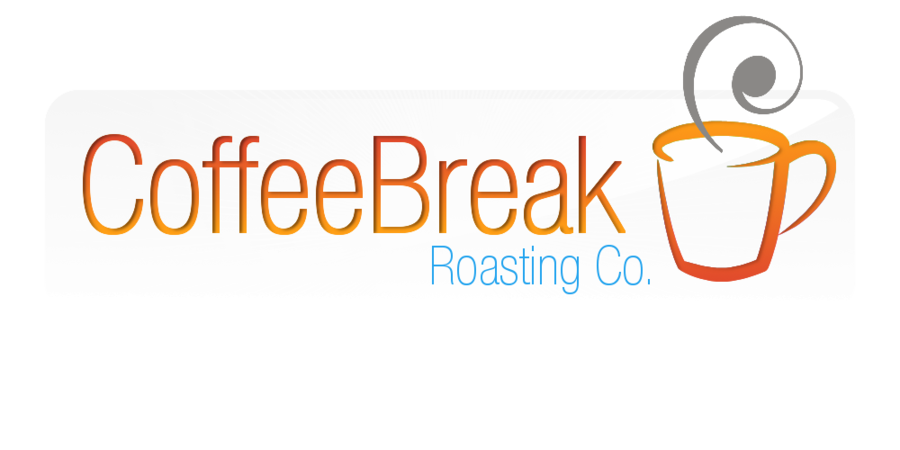 Və nəhayət...Yüksək səbriniz üçün dərin təşəkkür!